The Synthetic Biology Open Language (SBOL)
14 April 2016
UK Ontology Network

Goksel Misirli, James McLaughlin, Matthew Pocock, Anil Wipat

Interdisciplinary Computing and Complex BioSystems (ICOS) research group
School of Computing Science
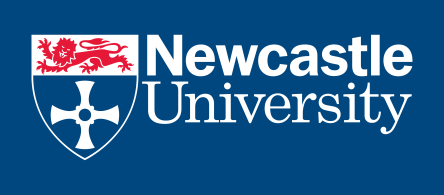 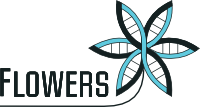 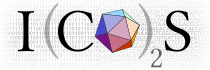 Synthetic Biology
Engineering novel and predictable biological systems
Biosensing
Bioremediation
Production of useful compounds
Through existing engineering paradigms
Standardisation
Modularity
Abstraction
GFP
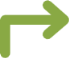 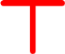 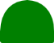 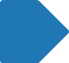 pSpaS
RBS
gfp
terminator
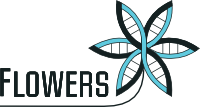 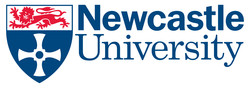 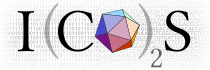 Biological system design Information
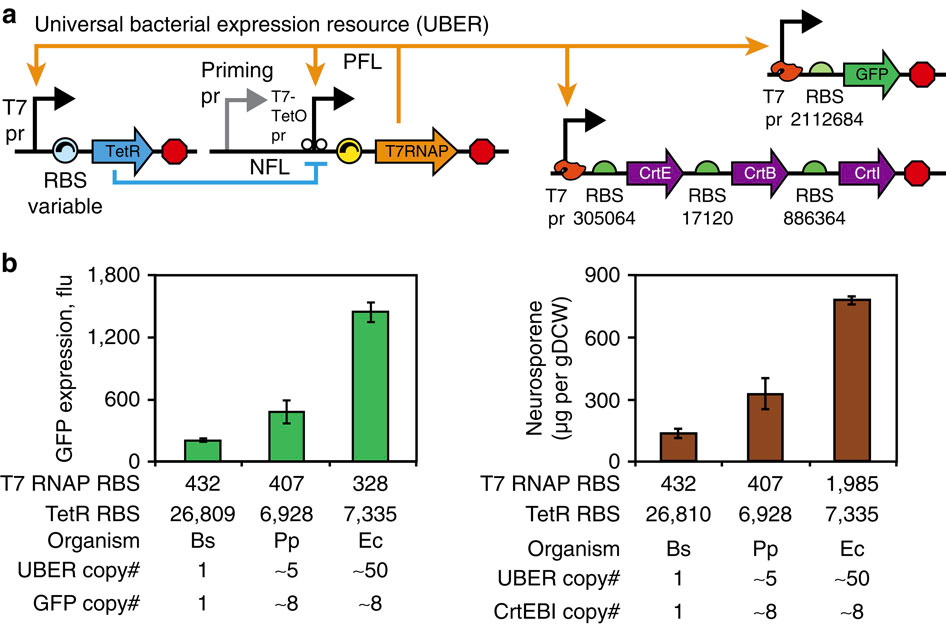 DNA sequence information
Regulatory elements
Molecular interactions
Their order and layout
Predictive models
Experimental conditions and results
Chassis information
Supporting materials, raw data
Design specific information
Regulatory issues
Kushwaha and Salis, 2015
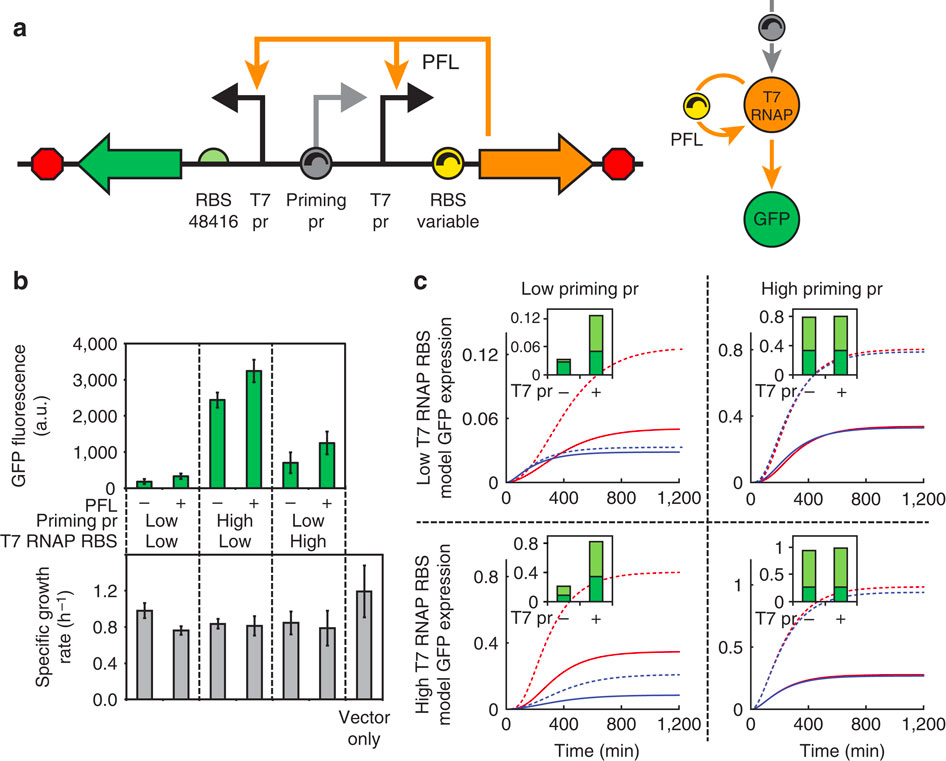 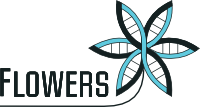 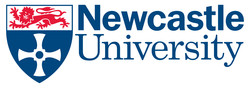 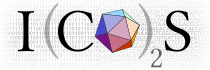 SBOL 2.0
Generic
TopLevel
Sequence
Model
Collection
Module Definition
Component
Definition
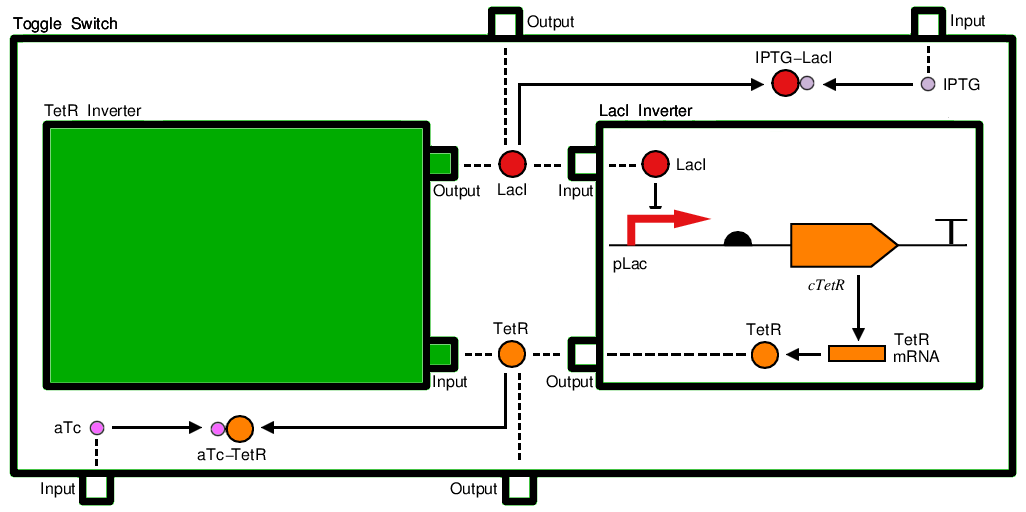 Bartley, Beal, Clancy, Misirli, Roehner, et al., SBOL Version 2.0.0
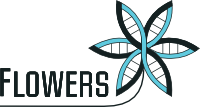 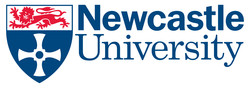 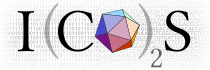 A biological example
Subtilin Sensor
Receiver
Reporter
SpaK*
GFP
Subtilin
SpaR
SpaK
TF
Output
Input
SpaR*
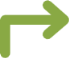 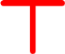 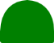 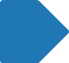 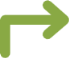 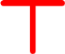 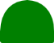 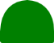 pSpaS
RBS
gfp
terminator
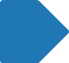 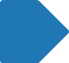 pSpaRK
RBS
spaK
RBS
spaR
terminator
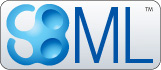 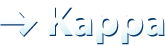 - SBML
- Discrete
- Kappa
- Rule-based
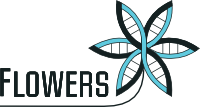 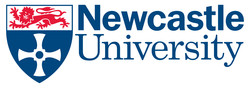 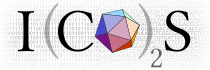 SBOL utilises existing Semantic Web resources
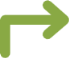 uri= partsRegistry:BBa_J23119
name= “J23119 promoter”
description= “Constitutive promoter”
type= biopax:DnaRegion
role=so:Promoter
BioPAX
Sequence Ontology
Systems Biology Ontology
EDAM Ontology
Standard sequence encodings
Provenance Ontology
Dublin Core Metatada Initiative Terms
uri= partsRegistry:BBa_J23119_sequence
elements= “ttgacagctagctcagtcctaggtataatgctagc”
encoding= IUPAC:DNA
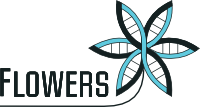 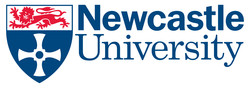 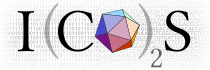 Serialisation example
<?xml version="1.0" ?>
<rdf:RDF xmlns:rdf="http://www.w3.org/1999/02/22-rdf-syntax-ns#" xmlns:dcterms="http://purl.org/dc/terms/" xmlns:prov="http://www.
w3.org/ns/prov#" xmlns:sbol="http://sbols.org/v2#">
  <sbol:ComponentDefinition rdf:about=http://partsregistry.org/cd/BBa_J23119>
    <sbol:displayId>BBa_J23119</sbol:displayId>
 <dcterms:title>J23119 promoter</dcterms:title>
 <dcterms:description>Constitutive promoter</dcterms:description>
 <sbol:type rdf:resource="http://www.biopax.org/release/biopax-level3.owl#DnaRegion"/>
 <sbol:role rdf:resource="http://identifiers.org/so/SO:0000167"/>
 <sbol:sequence rdf:resource="http://partsregistry.org/seq/BBa_J23119"/>
  </sbol:ComponentDefinition>
  <sbol:Sequence rdf:about="http://partsregistry.org/seq/BBa_J23119">
 <sbol:displayId>BBa_J23119</sbol:displayId> 
 <sbol:elements>ttgacagctagctcagtcctaggtataatgctagc</sbol:elements>
 <sbol:encoding rdf:resource="http://www.chem.qmul.ac.uk/iubmb/misc/naseq.html"/>
  </sbol:Sequence>
</rdf:RDF>
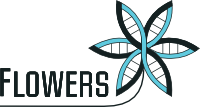 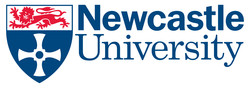 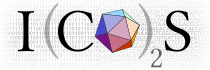 Summary
Unambiguous exchange of synthetic biology designs
Facilitates the reuse of information
Extendible data model
Integrates well with the existing Semantic Web technologies to store, retrieve and query data
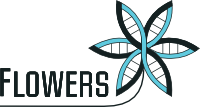 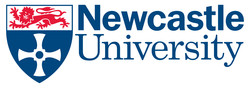 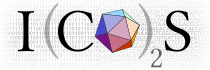 Thanks
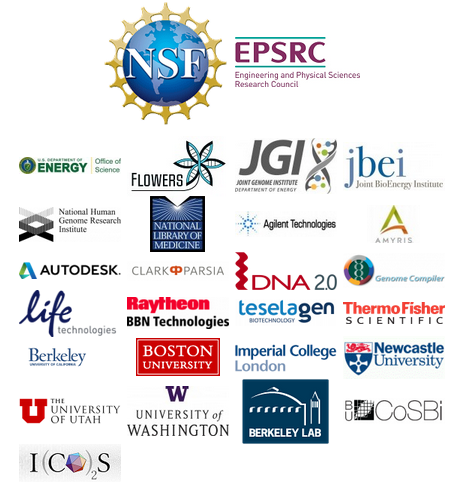 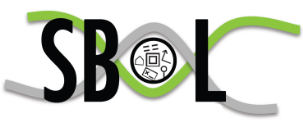 http://sbolstandard.org
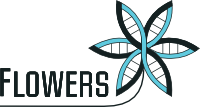 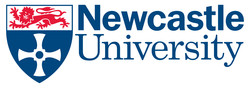 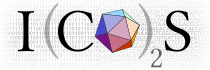 Interdisciplinary nature of synthetic biology
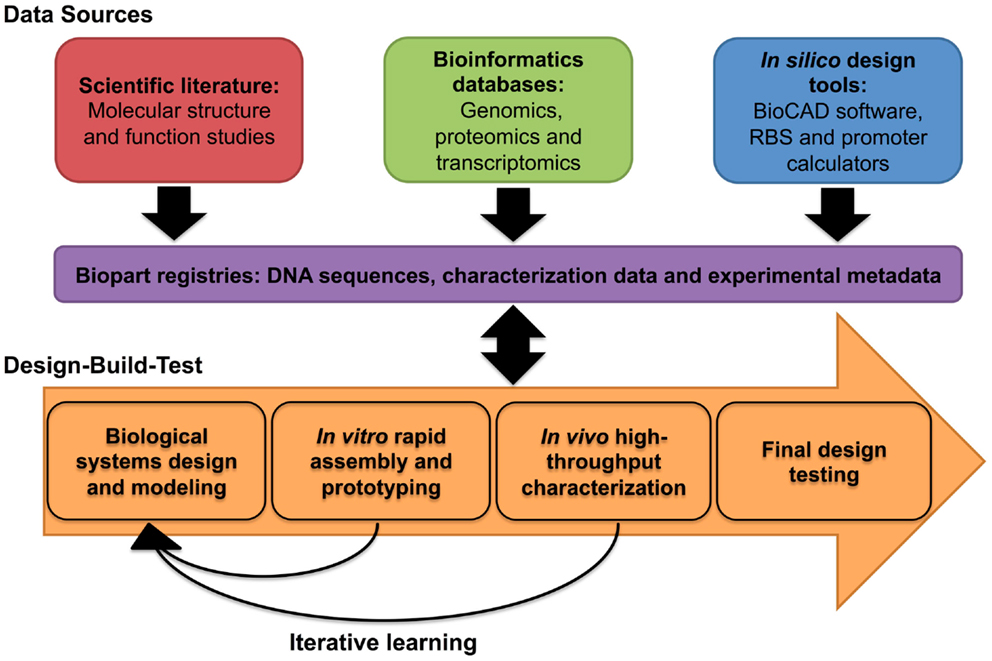 Kelwick et al., 2014
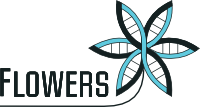 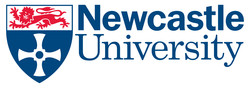 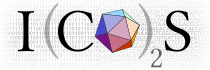 SBOL 2.0 – data model
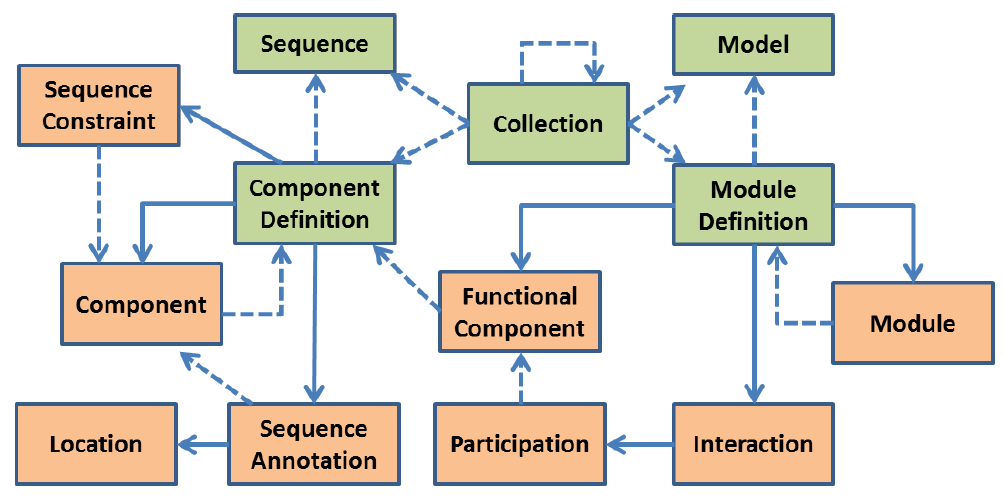 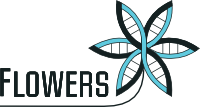 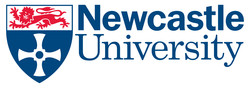 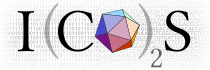